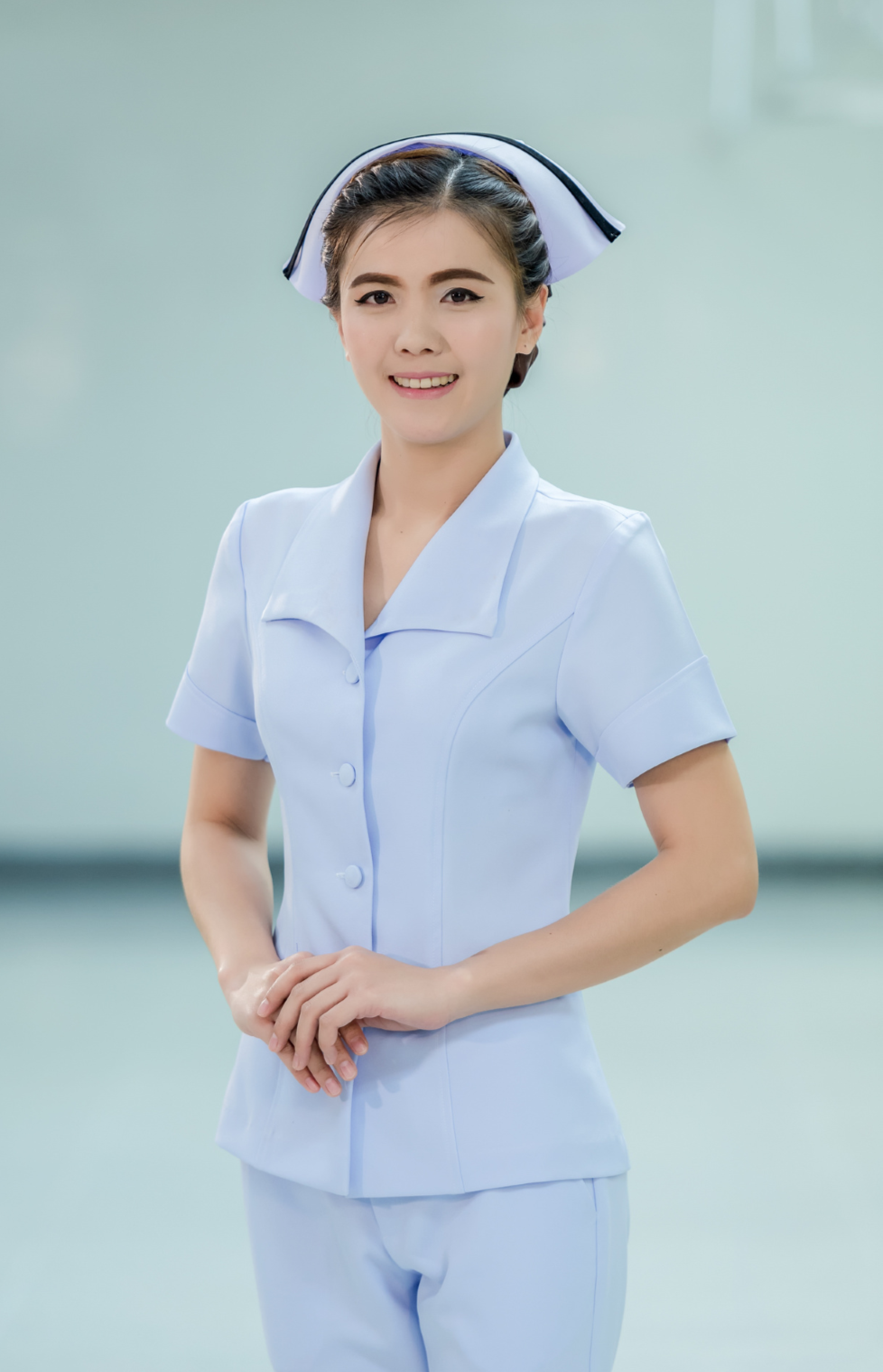 Nursing
Presentation
Google Slides
How to
Use This
Click on the "Google Slides" button below this presentation preview. Make sure to sign in to your Google account. Click on "Make a copy." Start editing your presentation.

Alternative: Click on the "Share" button on the top right corner in Canva and click on "More" at the bottom of the menu. Enter "Google Drive" in the search bar and click on the GDrive icon to add this design as a Google slide in your GDrive.
Presentation
PowerPoint
Canva
Click on the "PowerPoint" button below this presentation preview. Start editing your presentation.

Alternative: From Canva template file, Click on the "Share" button on the top right corner in Canva and click on "More" at the bottom of the menu. Enter "PowerPoint" in the search bar and click on the PowerPoint icon to download.
Click on the "Canva" button under this presentation preview. Start editing your presentation. You need to sign in to your Canva account.
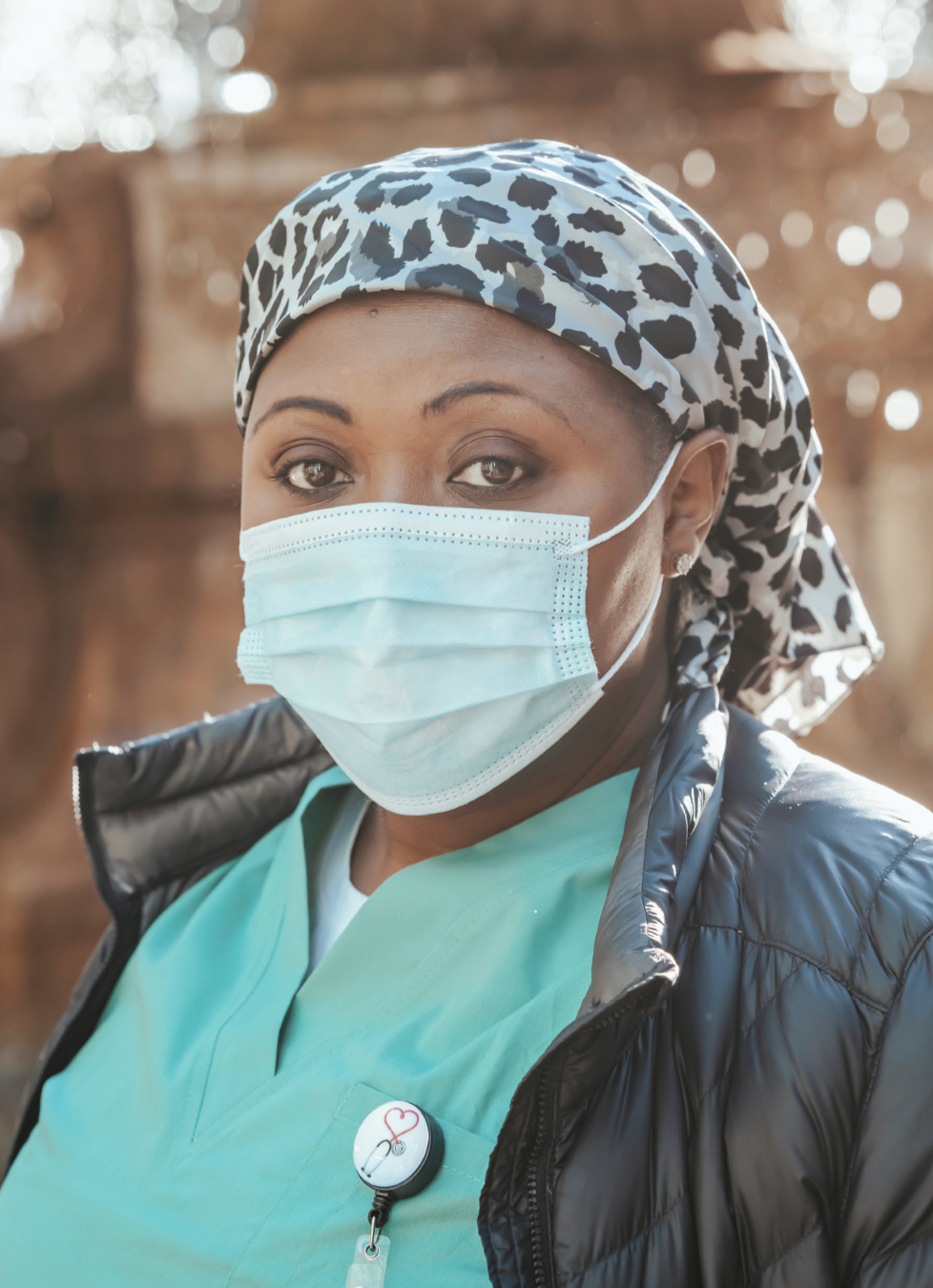 Hello
there!
I'm Rain, and I'll be sharing with you my beautiful ideas. Follow me at @reallygreatsite to learn more.
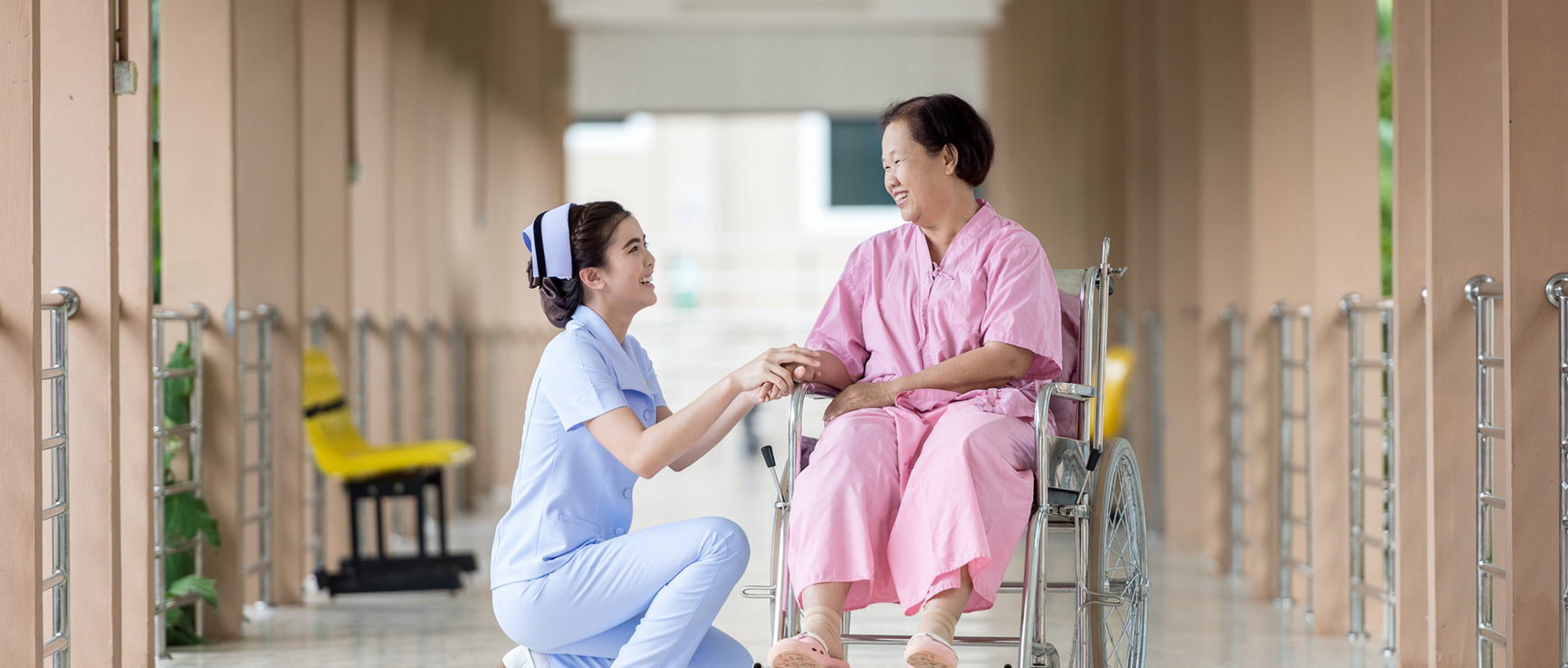 Add a
Timeline Page
Add a main point
Add a main point
Add a main point
Add a main point
Elaborate on what
you want to discuss.
Elaborate on what
you want to discuss.
Elaborate on what
you want to discuss.
Elaborate on what
you want to discuss.
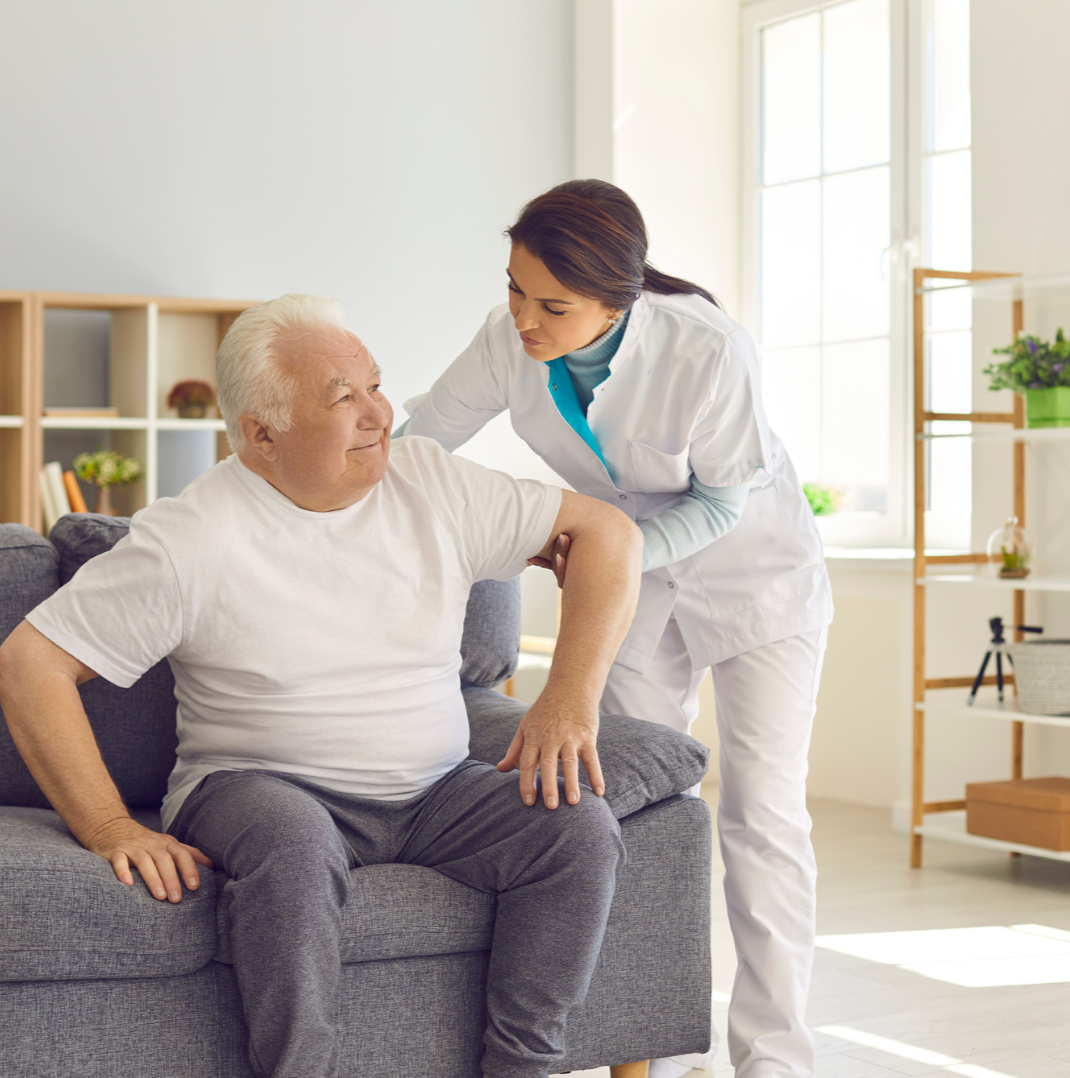 Topic Two
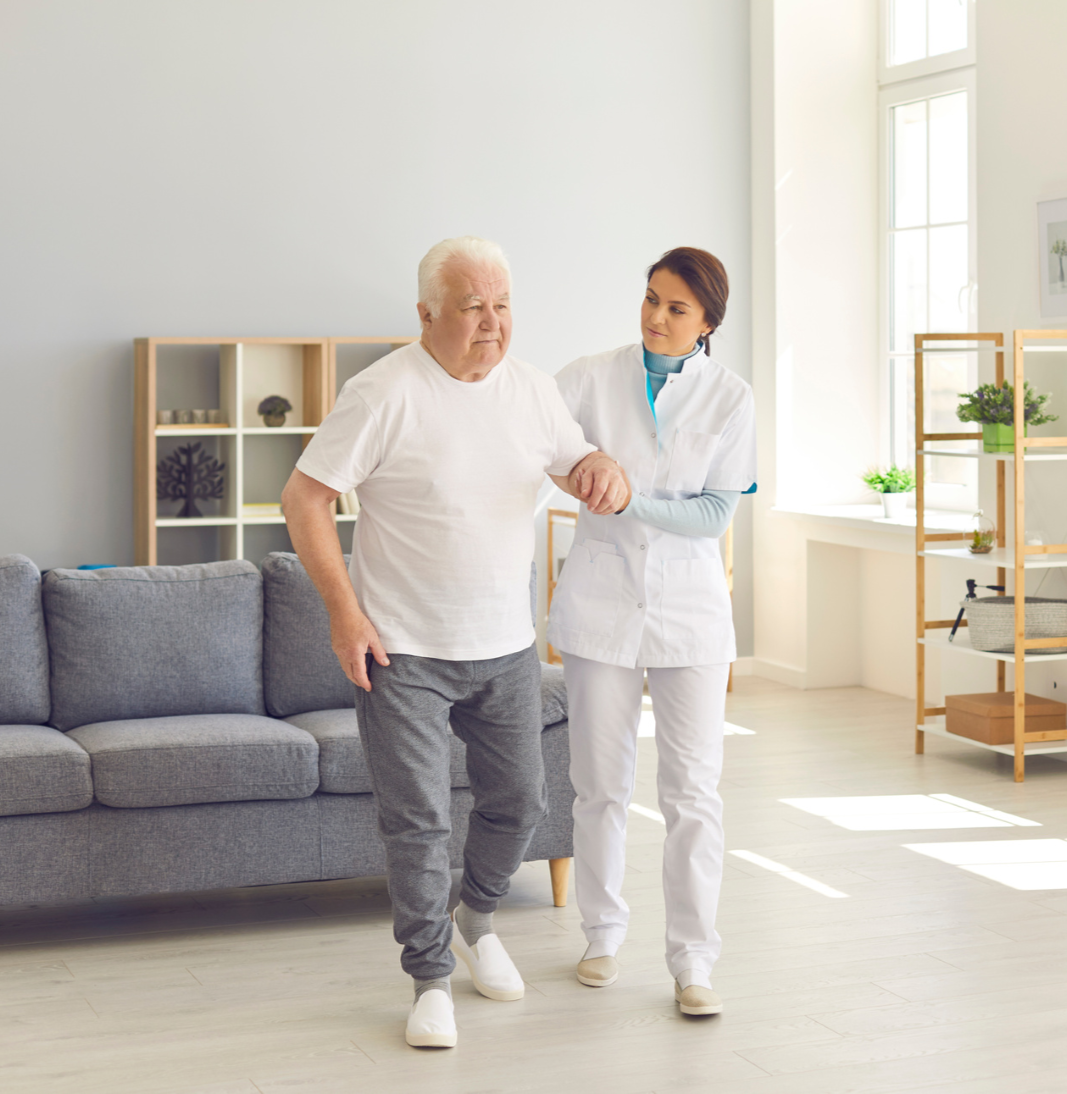 Elaborate on what
you want to discuss.
Topic One
Elaborate on what
you want to discuss.
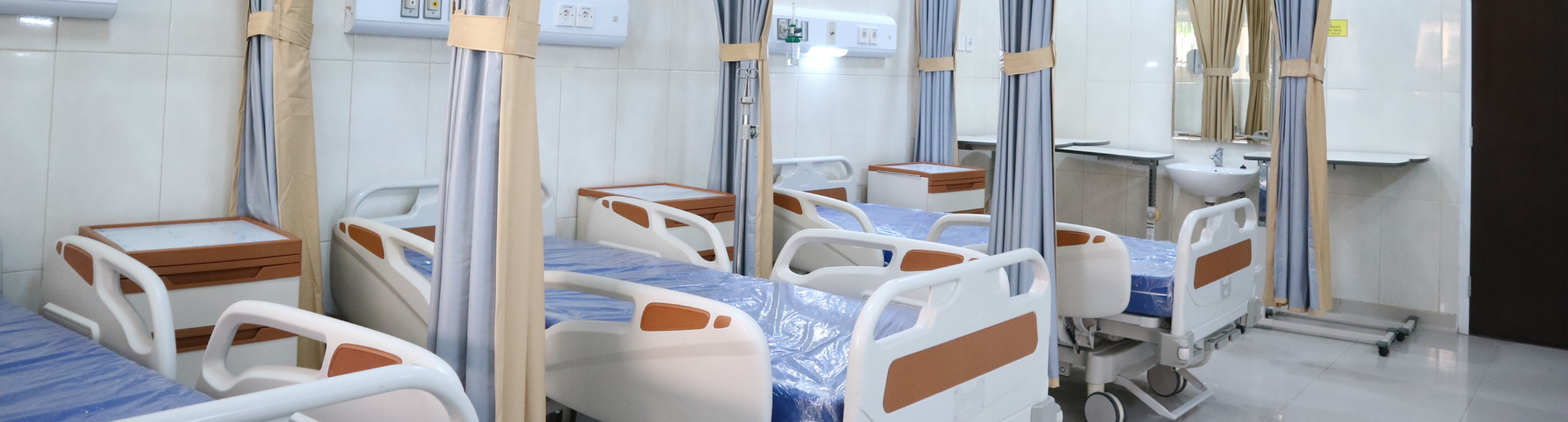 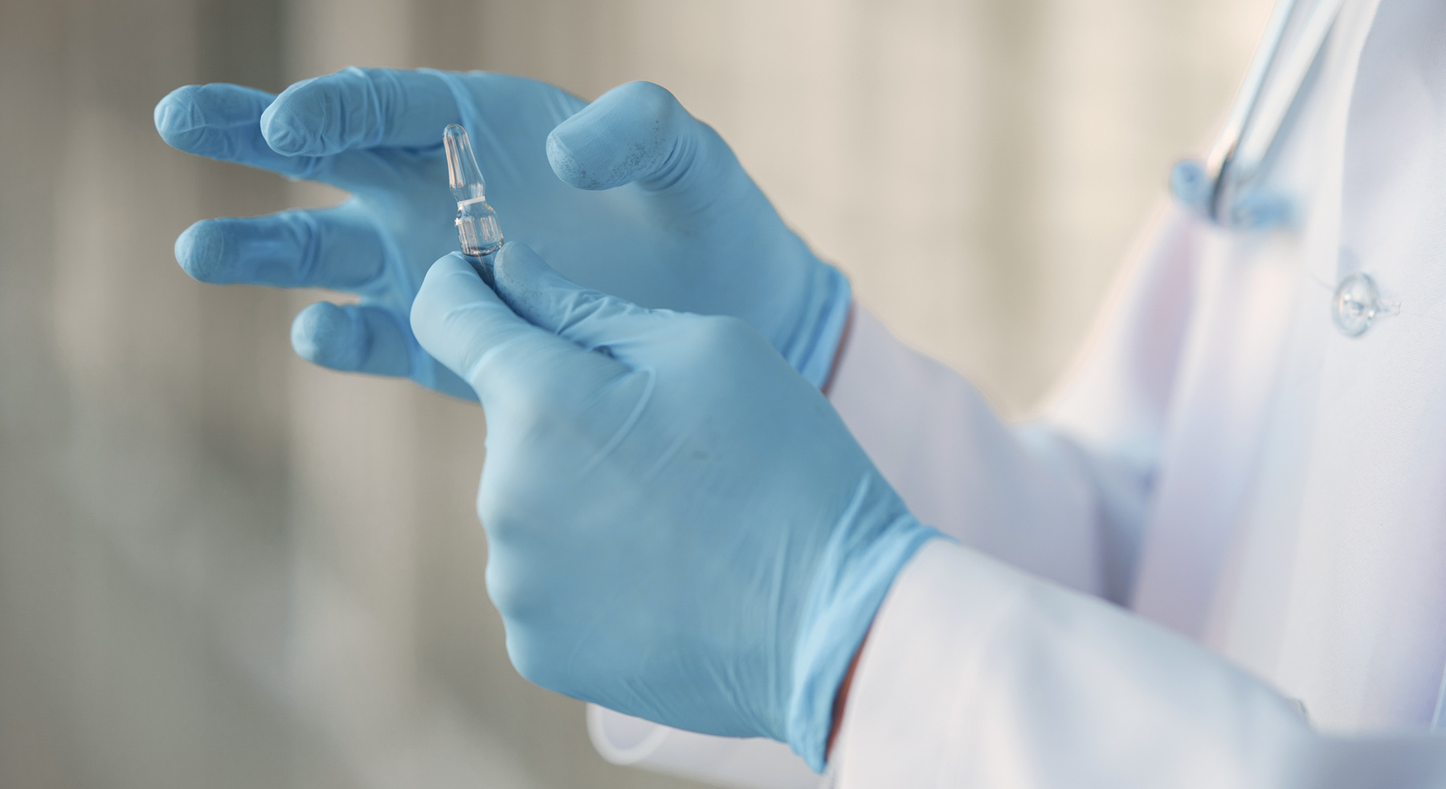 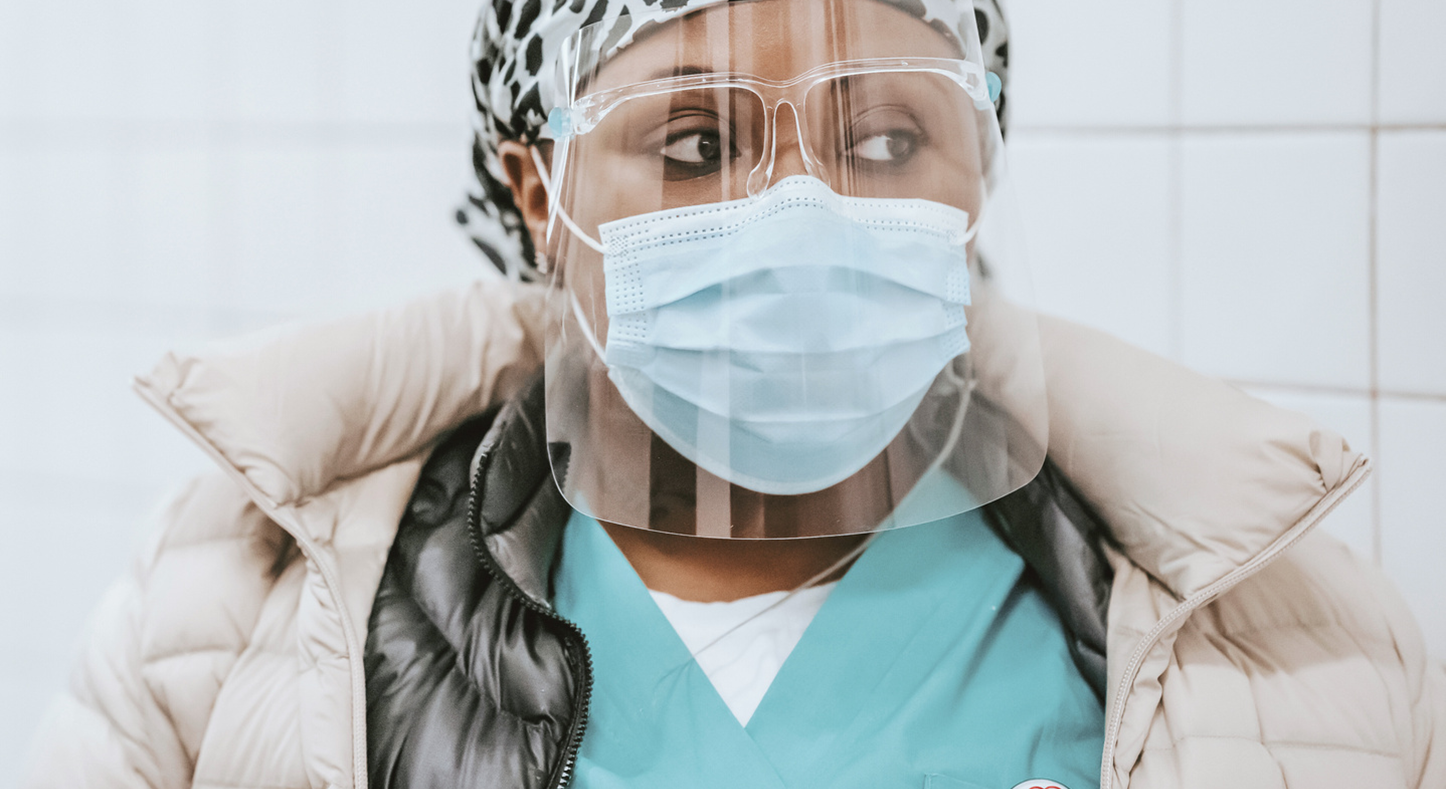 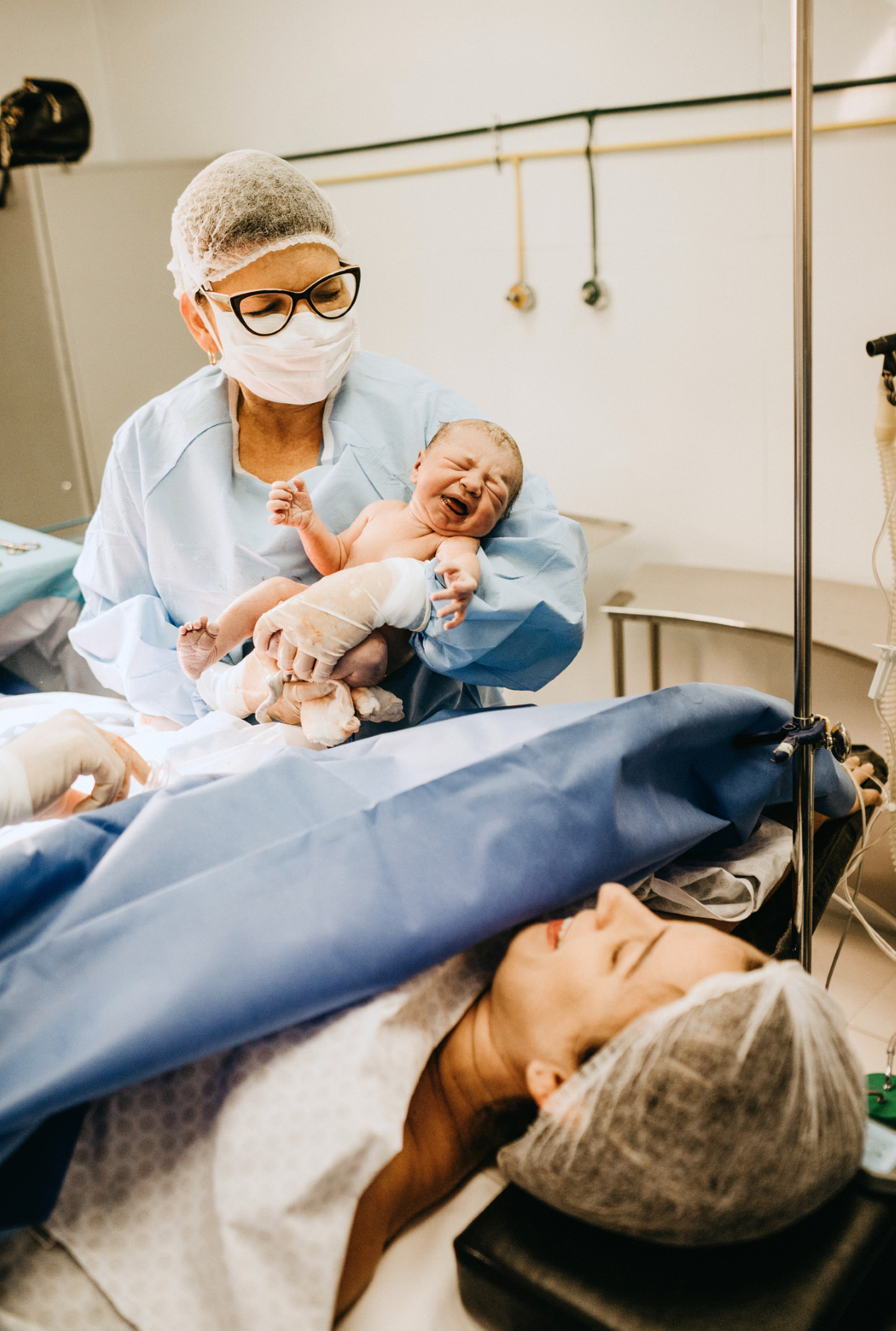 Write Your
Topic or Idea
Presentations are communication tools that can be used as demonstrations, lectures, speeches, reports, and more. It is mostly presented before an audience.
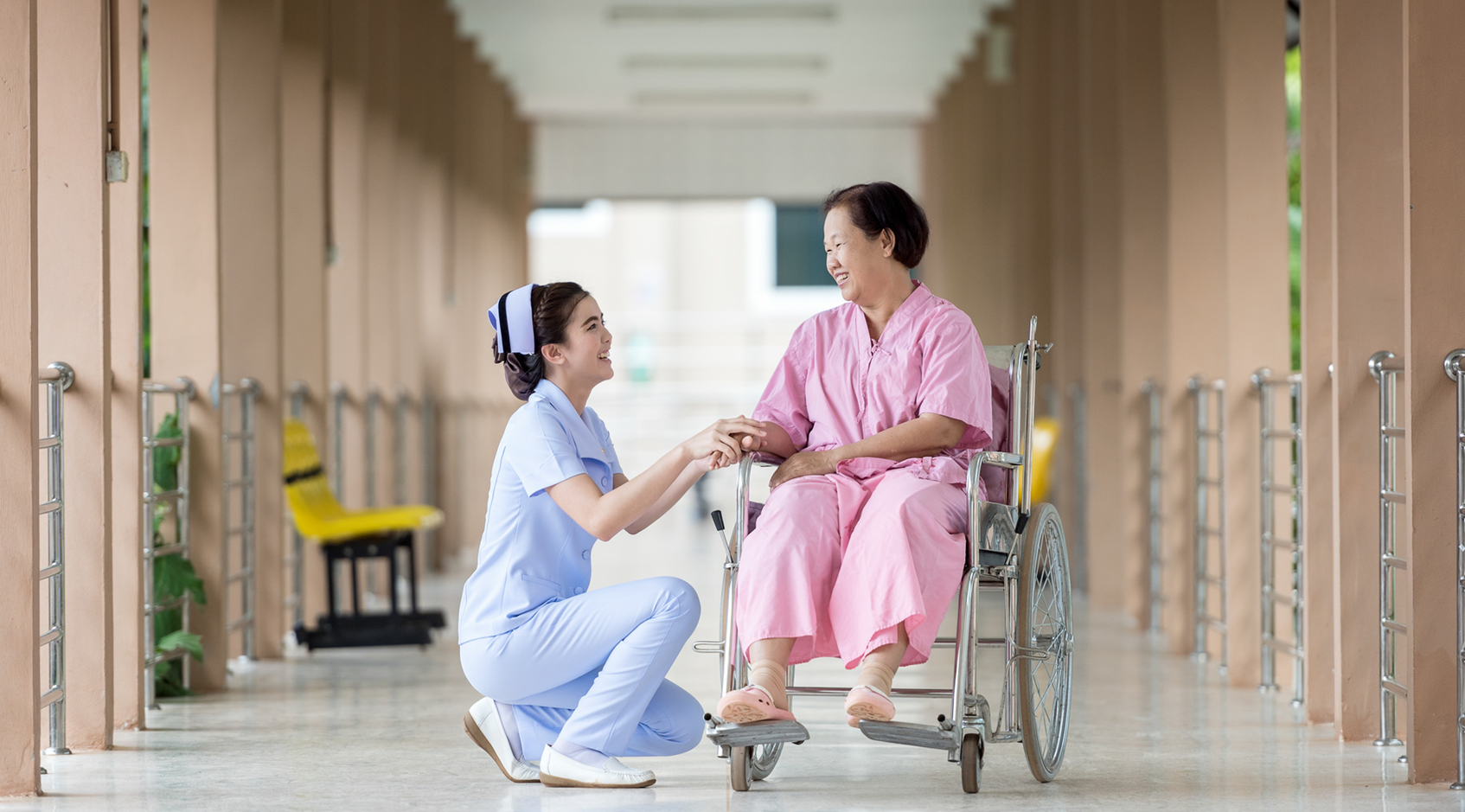 Add a
Section Header
Team
Meet The
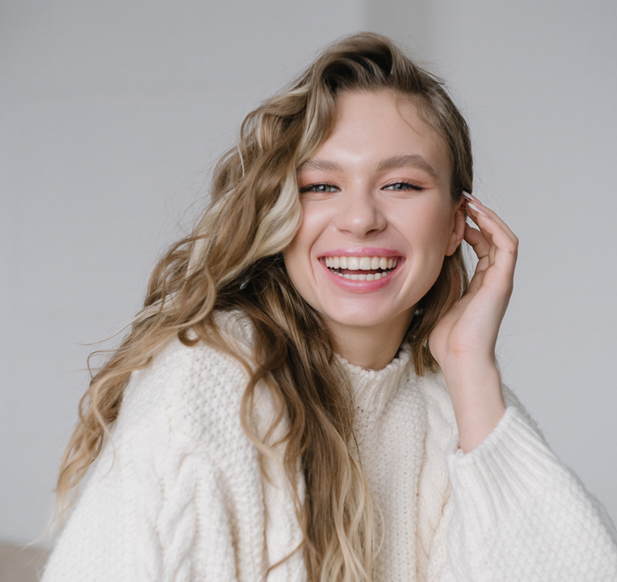 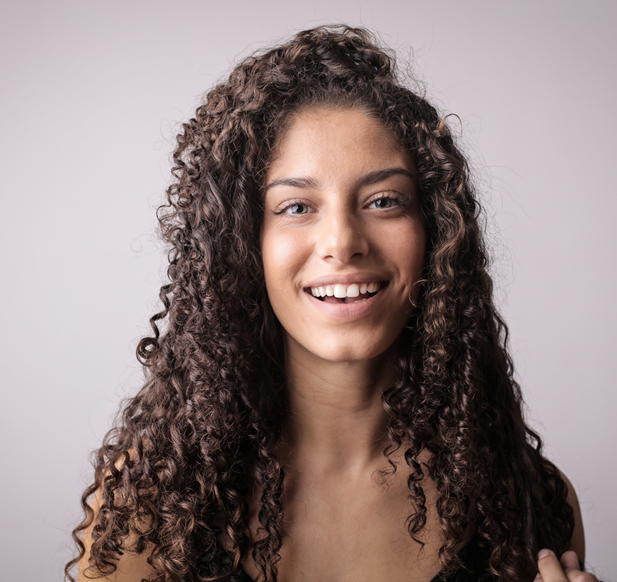 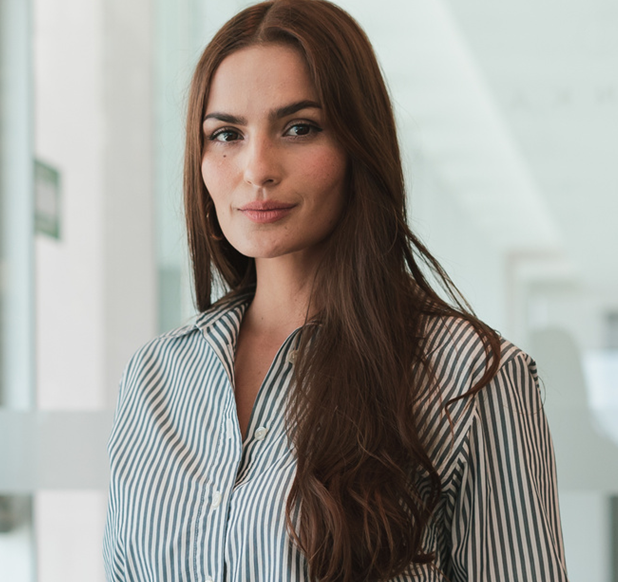 Name
Name
Name
Title
Title
Title
40
50
Analysis
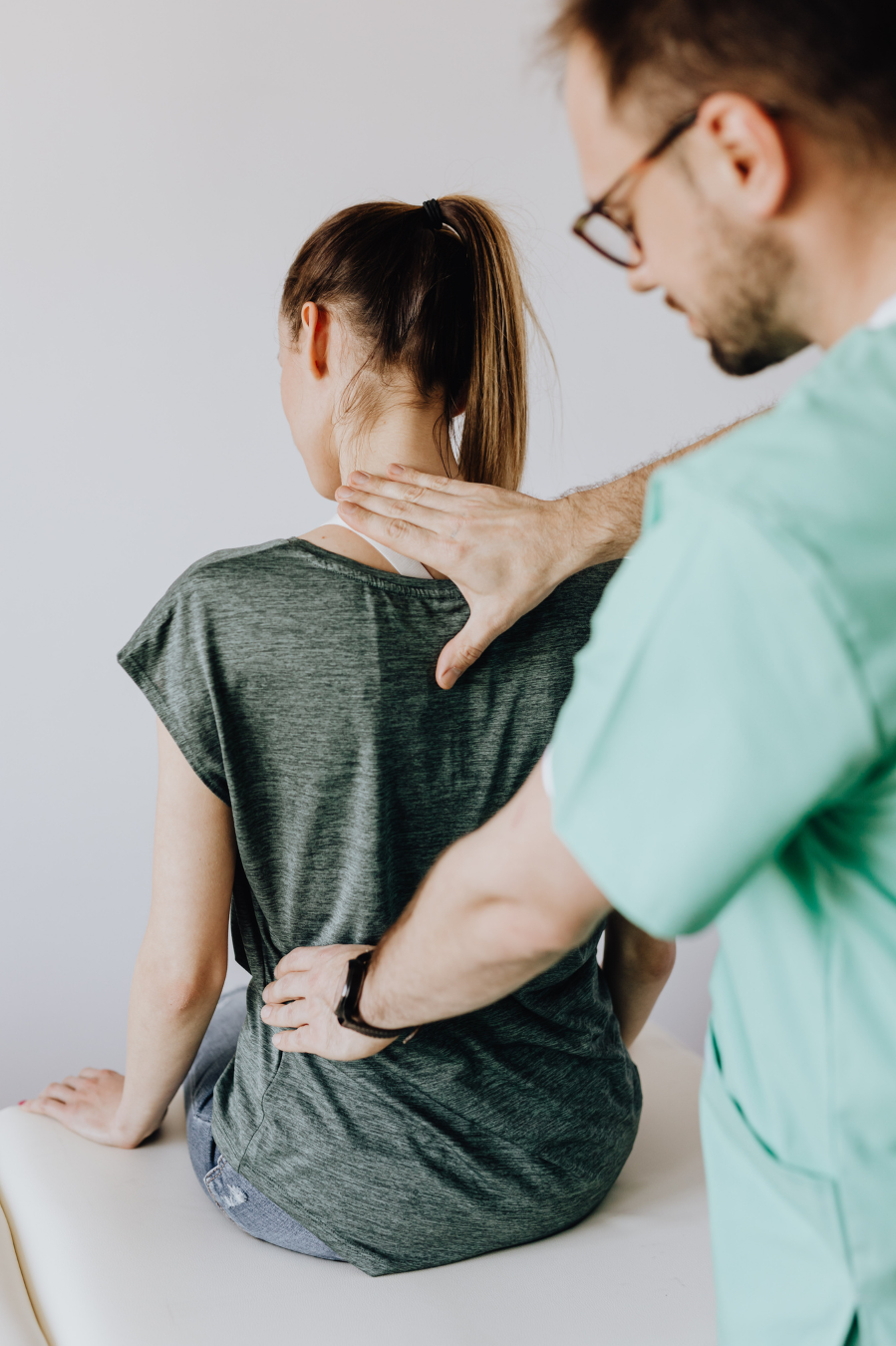 40
30
Elaborate on the featured statistic.
30
20
20
10
10
0
0
Item 1
Item 1
Item 2
Item 2
Item 3
Item 3
Item 4
Item 4
Item 5
Item 5
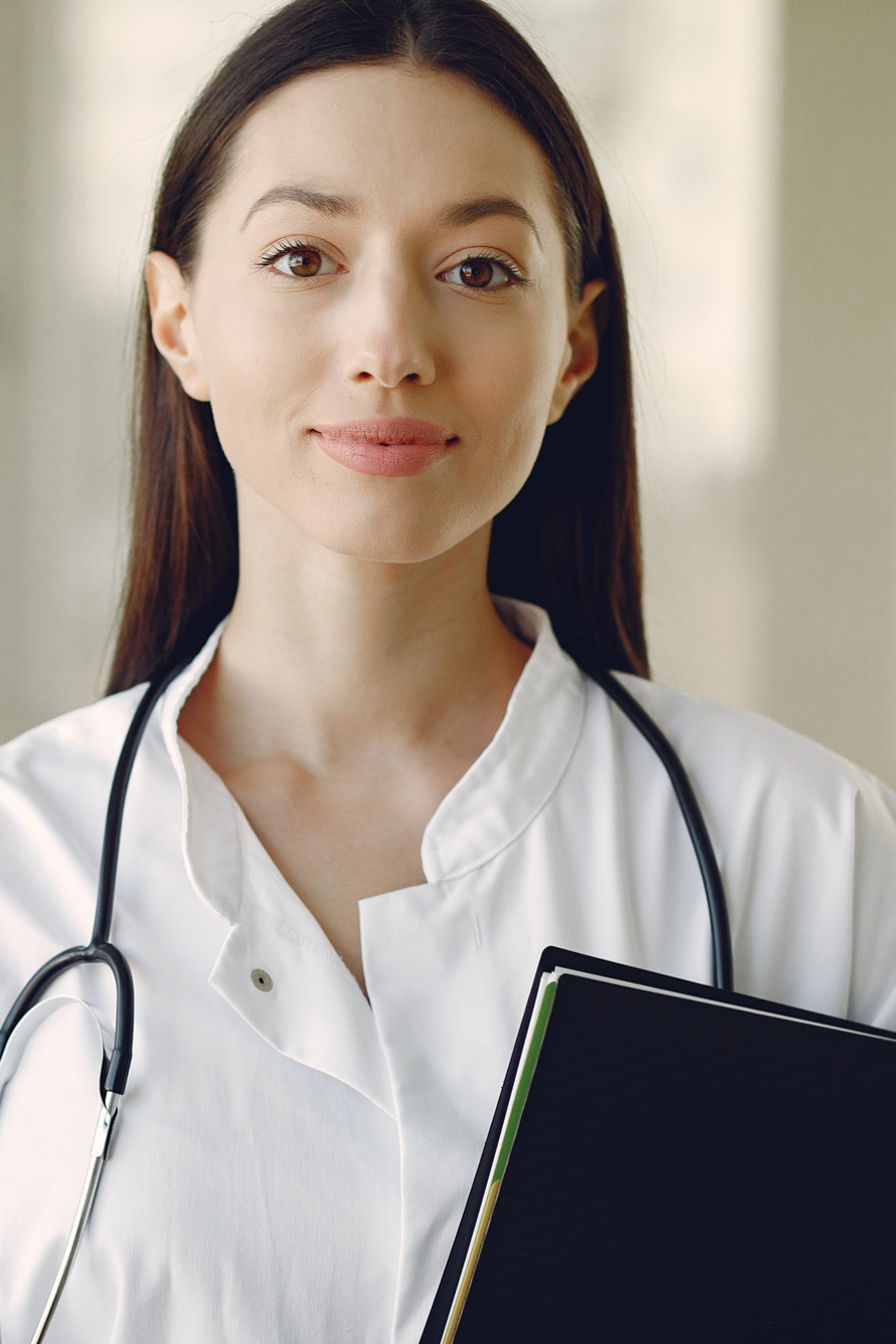 2 out of 5
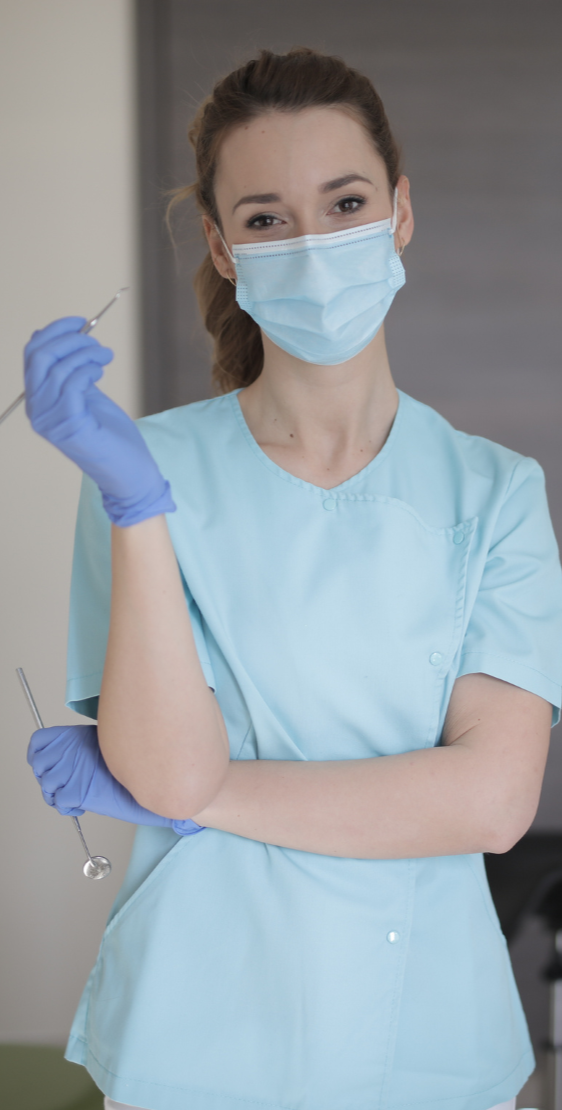 Elaborate on the featured statistic.
95%
Elaborate on the featured statistic.
12 million
Elaborate on the featured statistic.
Write Your
Topic or Idea
01
02
03
Add a main point
Add a main point
Add a main point
Elaborate on what
you want to discuss.
Elaborate on what
you want to discuss.
Elaborate on what
you want to discuss.
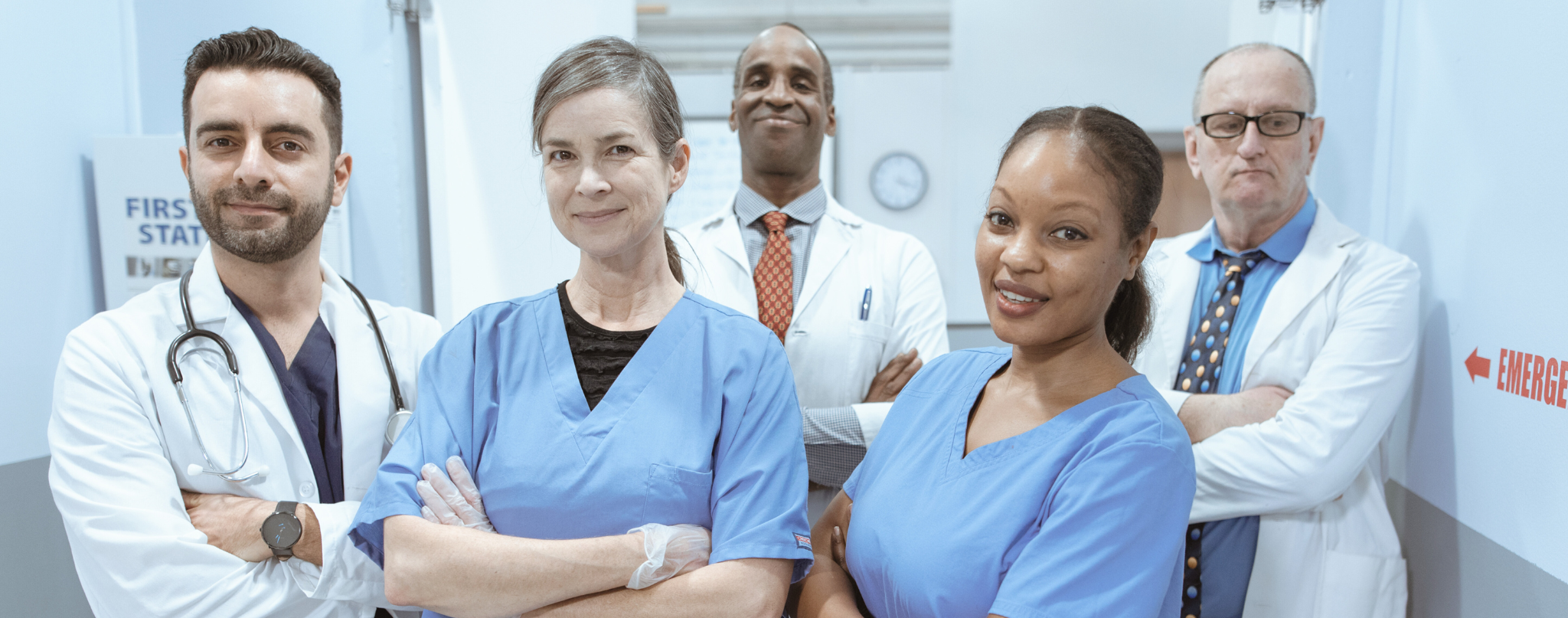 Thank you
Thanks for taking a trip down memory lane with me!
Write an original statement or
inspiring quote
— Include a credit, citation, or supporting message
Resource 
Page
Use these design resources in your
Canva Presentation.
This presentation template uses the following free fonts:
Titles: Antic Didone
Headers: Parisienne
Body Copy: Montserrat
You can find these fonts online too. Happy designing! 

Don't forget to delete this page
before presenting.
This presentation template is free for everyone to use thanks to the following:
SlidesCarnival for the presentation template
Pexels for the photos
Happy designing!